Kako je potekal naš dan?
KD- PRIJETNO DOMAČE (8. a, b)
Projektne naloge
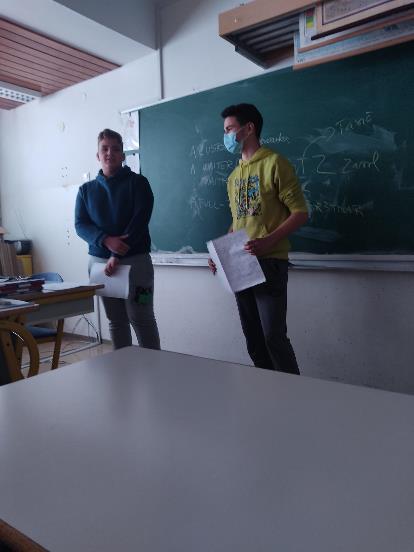 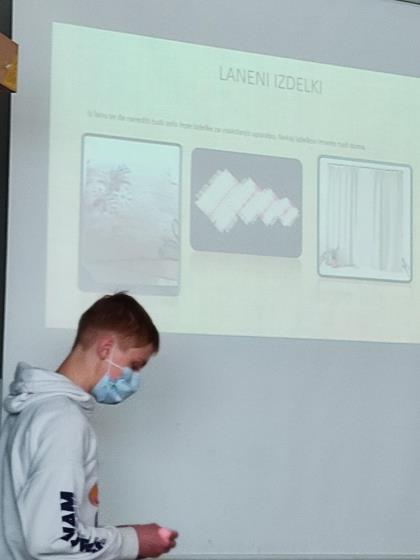 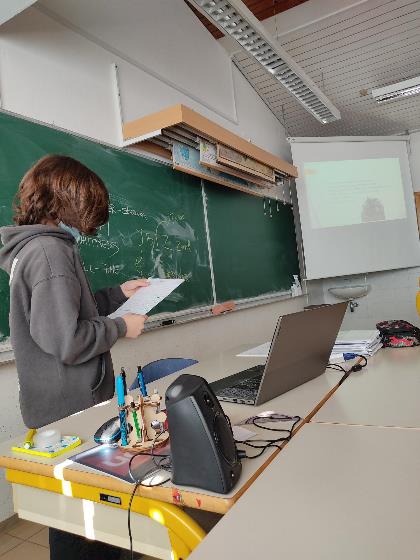 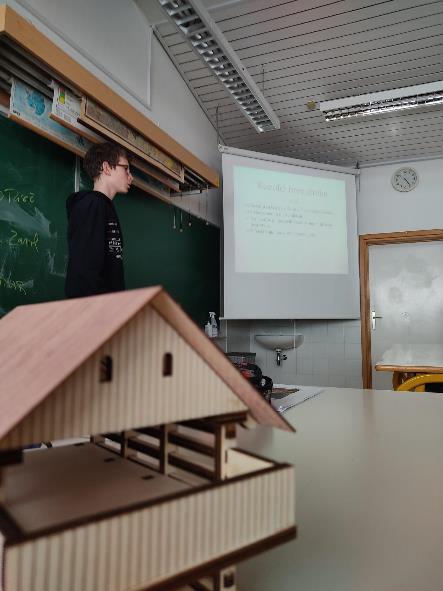 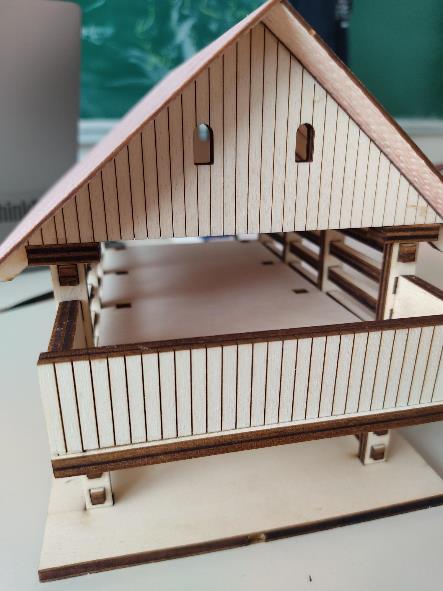 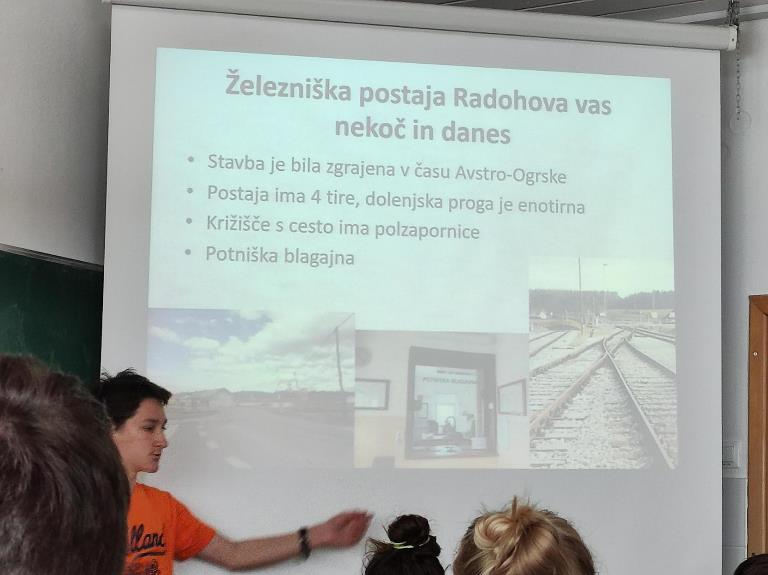 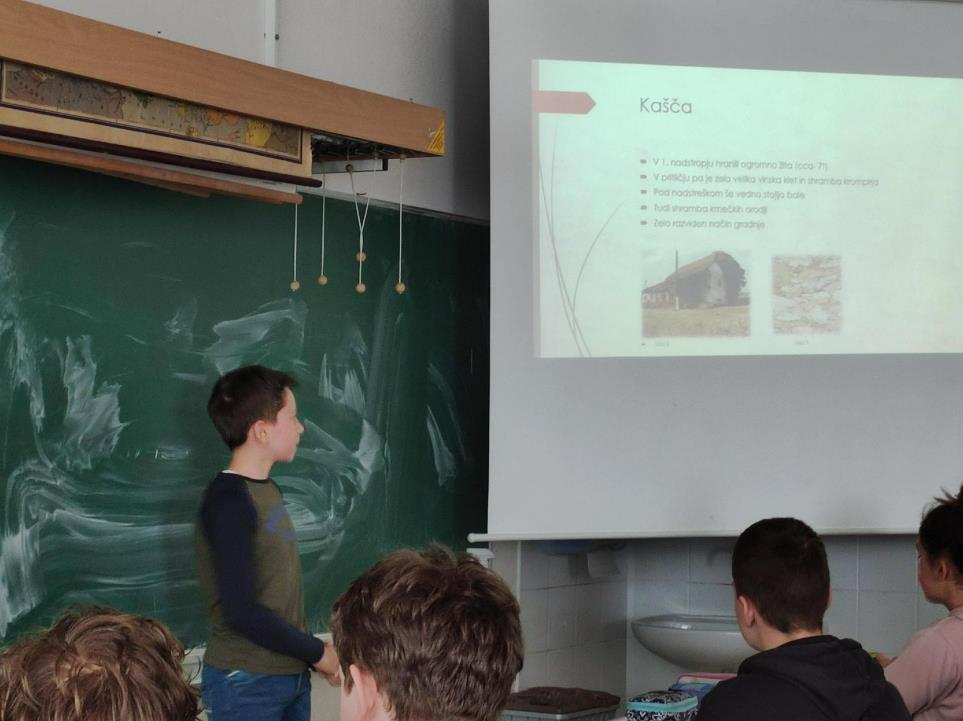 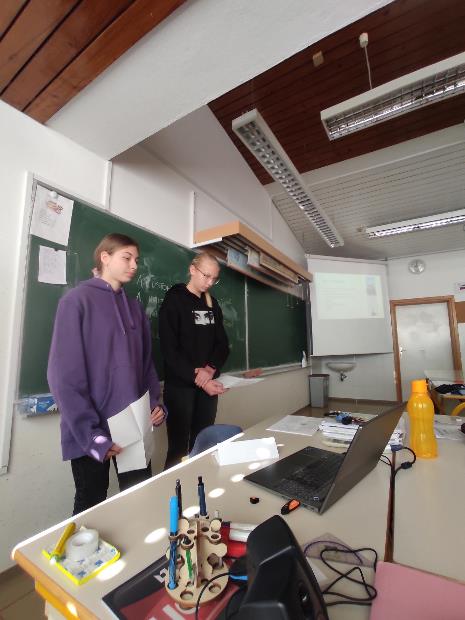 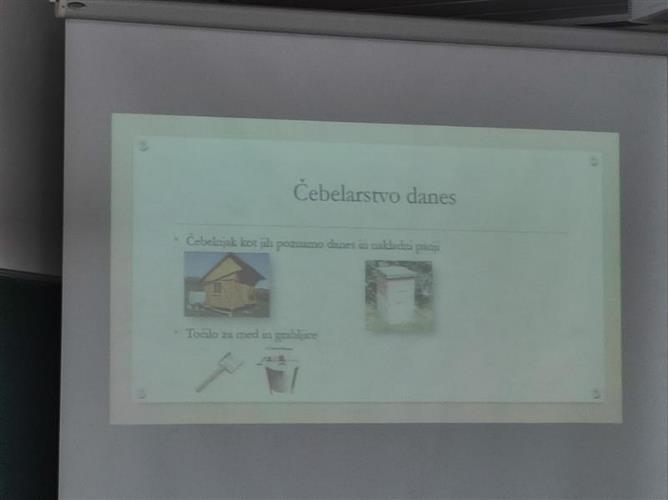 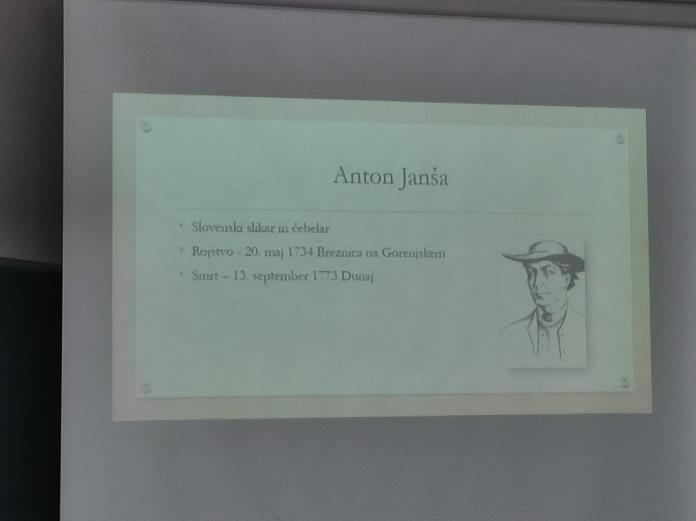 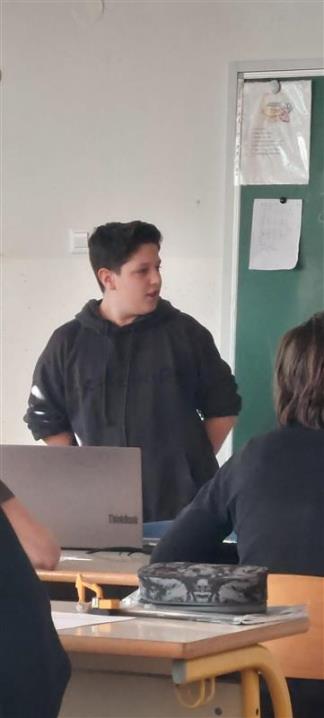 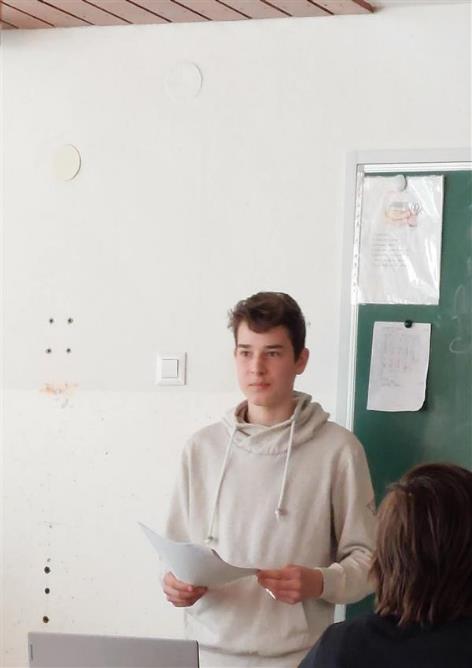 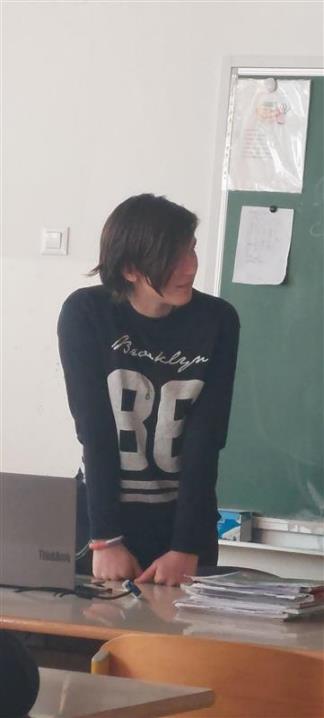 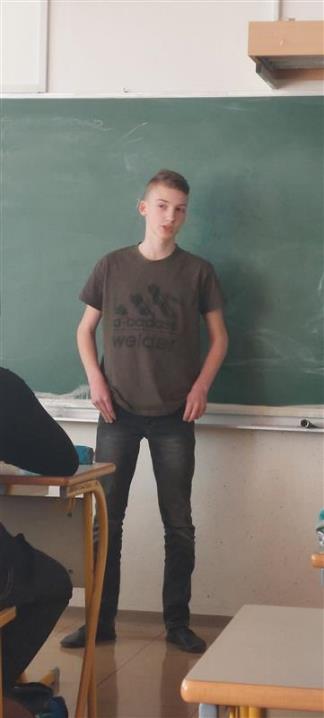 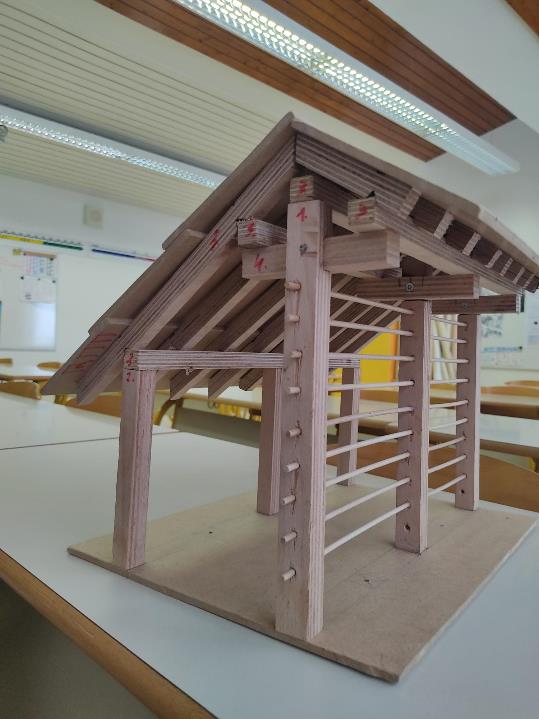 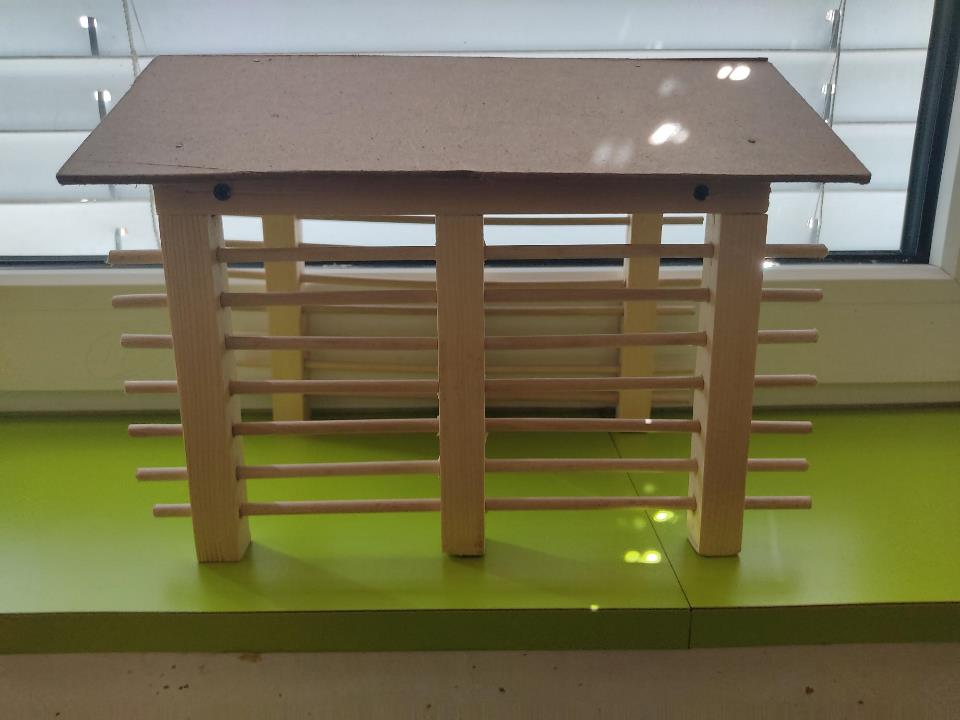 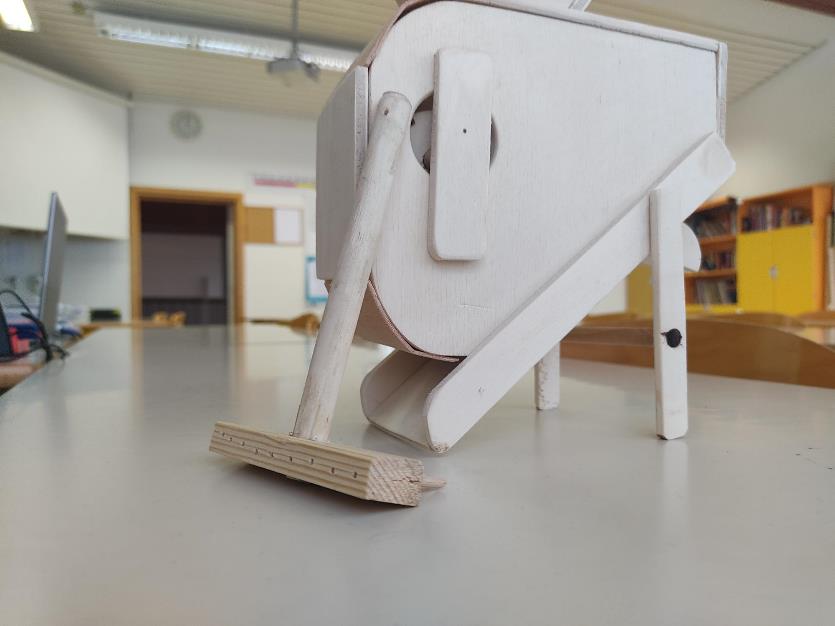 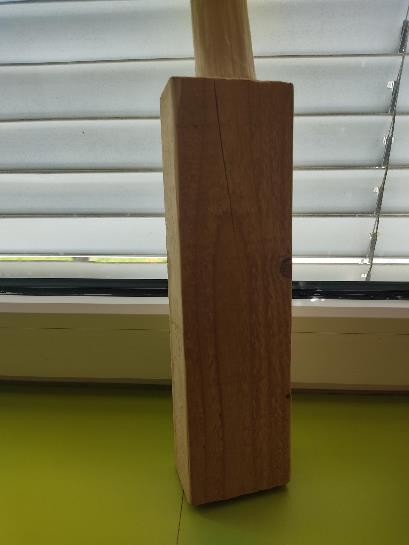 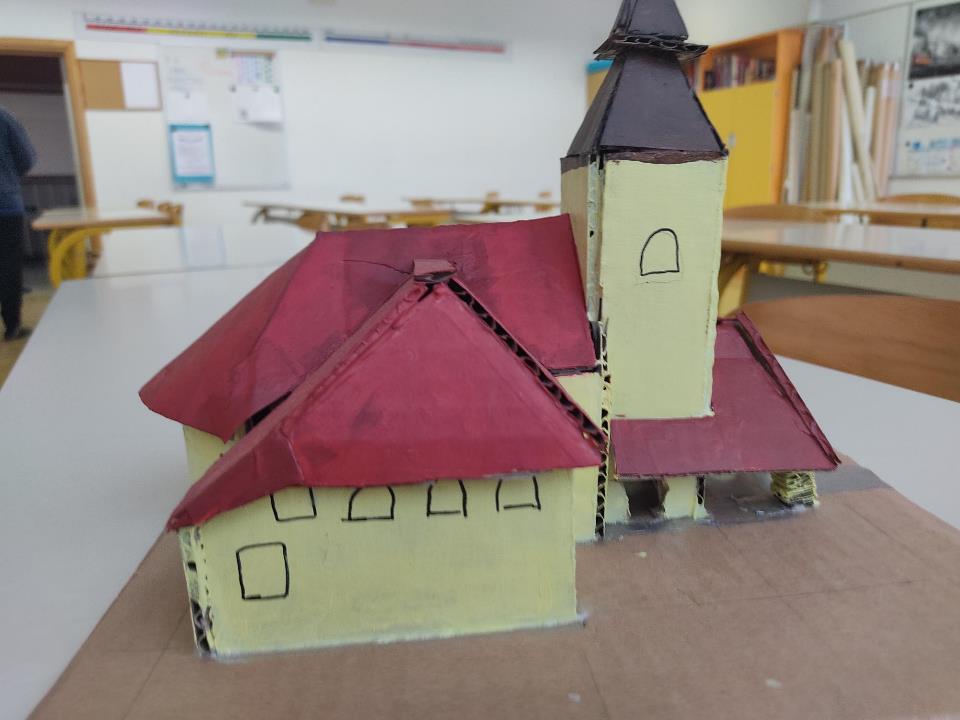 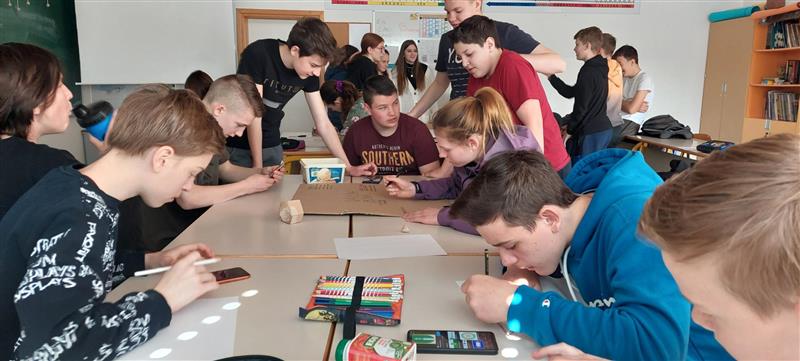 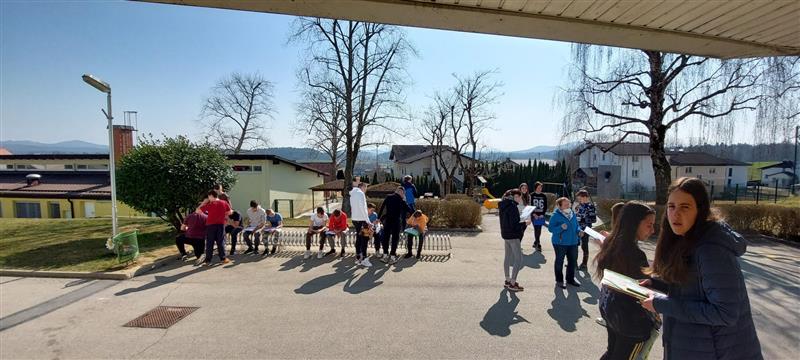 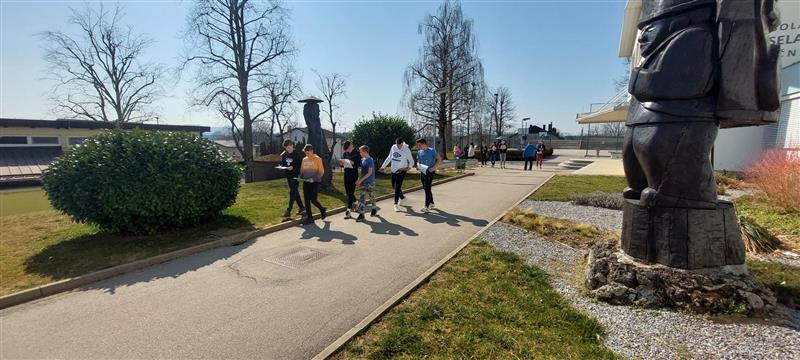 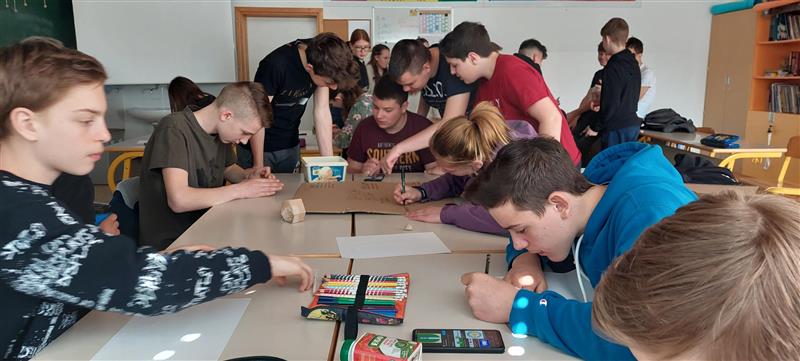 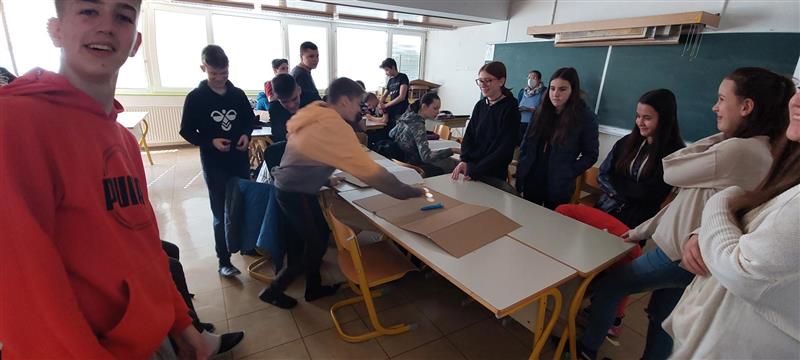 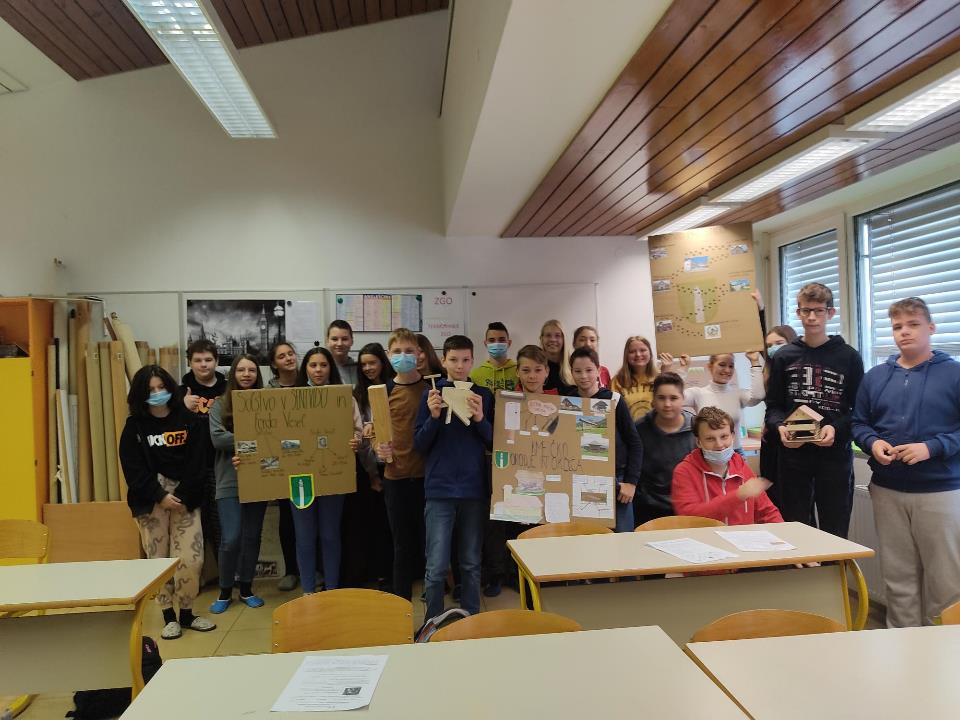 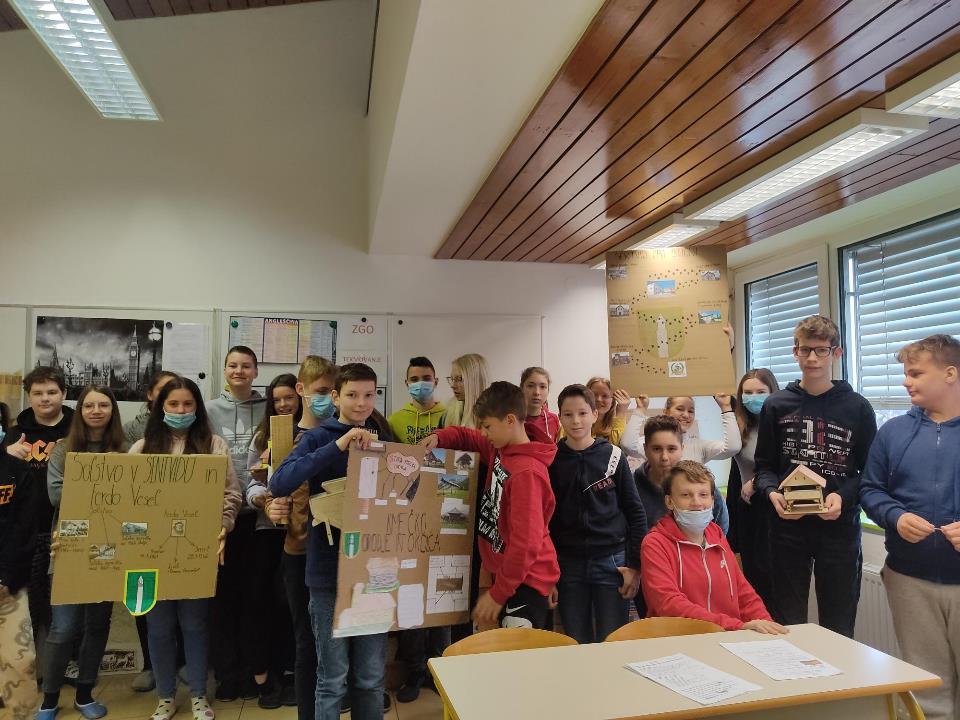